Your text here
Your text here
Your text here
Your text here
Your text here
Your text here
Your text here
Your text here
SPIN!
Your text here
Your text here
Your text here
Your text here
Your text here
Your text here
Your text here
Your text here
Your text here
Your text here
Your text here
Your text here
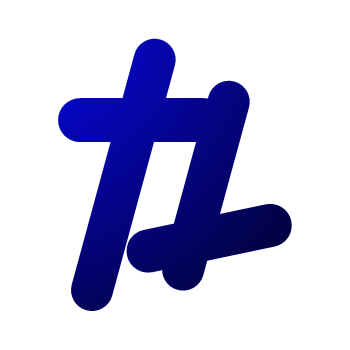 tekhnologic